#02. 금융자본주의
1
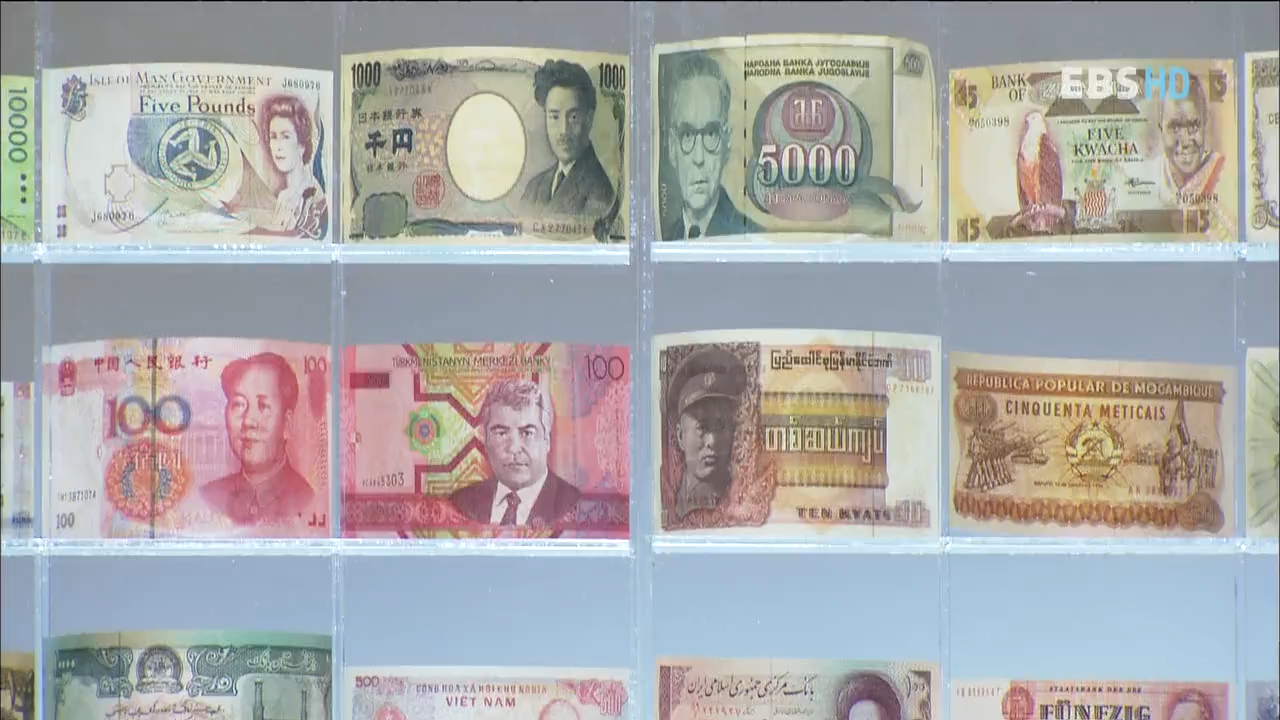 현대는 금융자본주의 시대  돈이 지배하는 세상
돈이란 무엇인가?
2
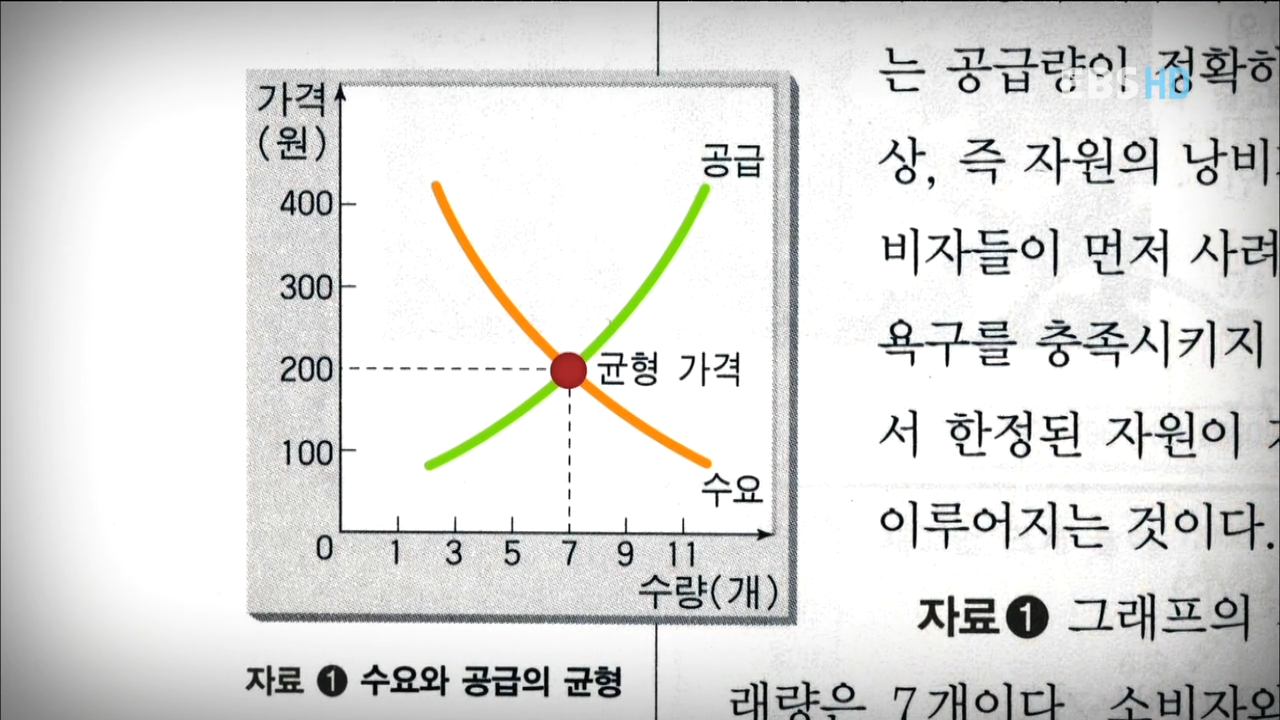 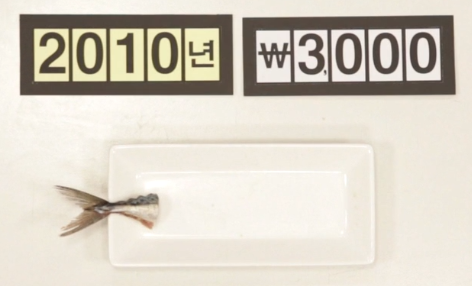 가격은 수요와 공급에 의해 결정됨 
가격 상승은 수요 증가, 공급 축소로 인해 발생  오로지 이 이유 뿐인가?
또 다른 이유는 돈의 양이 많아졌기 때문
3
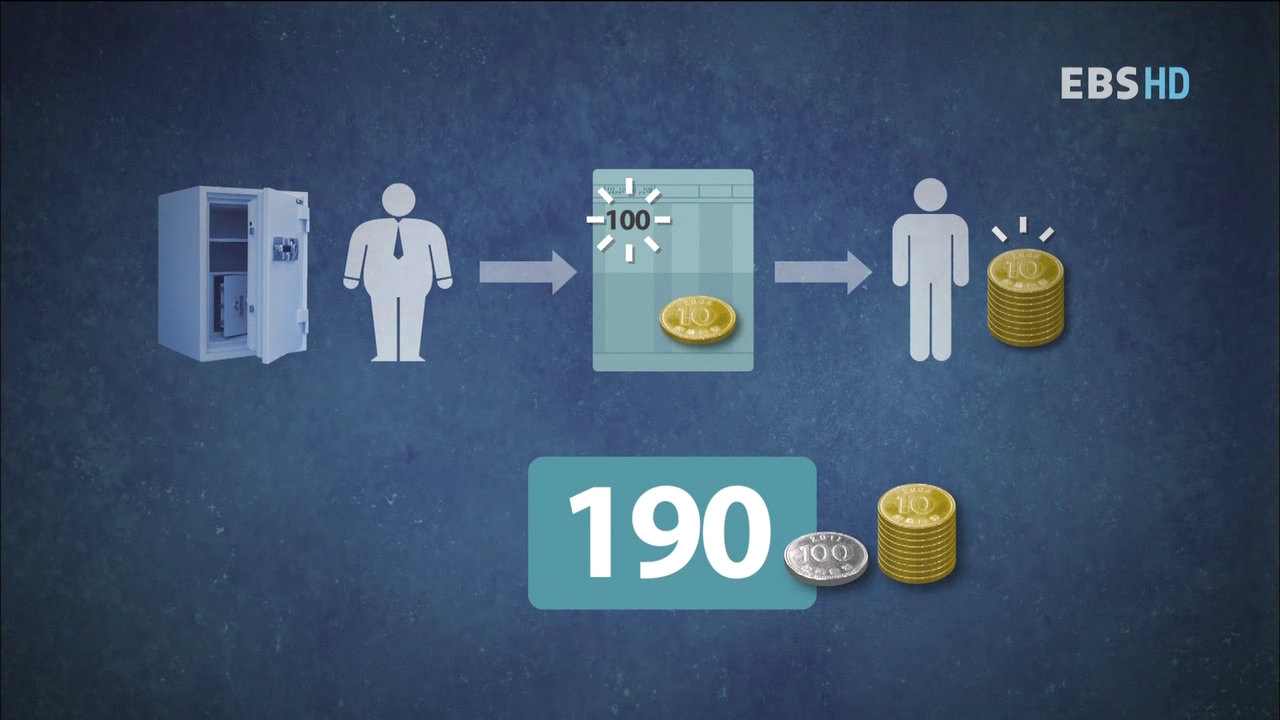 예금
대출
B
A
90원
100원
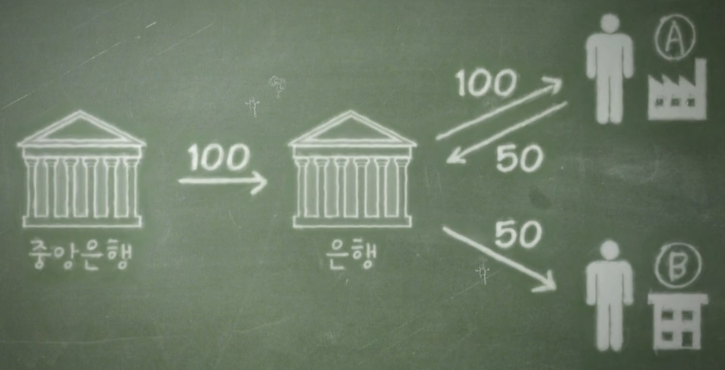 통화량 : A와 B가 꺼내 쓸 수 있는 돈 : 190원
통화량 : 100원
돈의 양이 증가 : 양적 완화, 통화 팽창
조폐공사 : 돈을 찍어 냄  시중에 돌아다니는 돈은 전체 돈의 극히 일부
은행의 대출 시스템을 통해 통화량이 증가됨 : 100원  190원
4
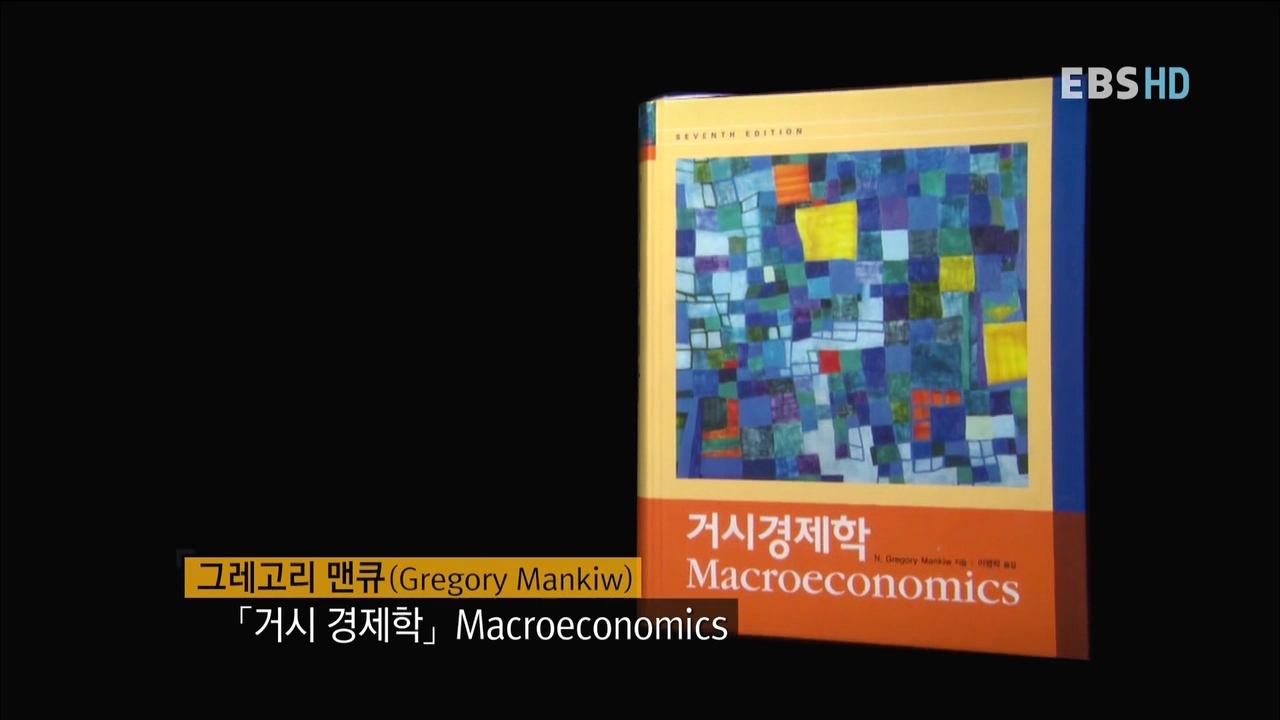 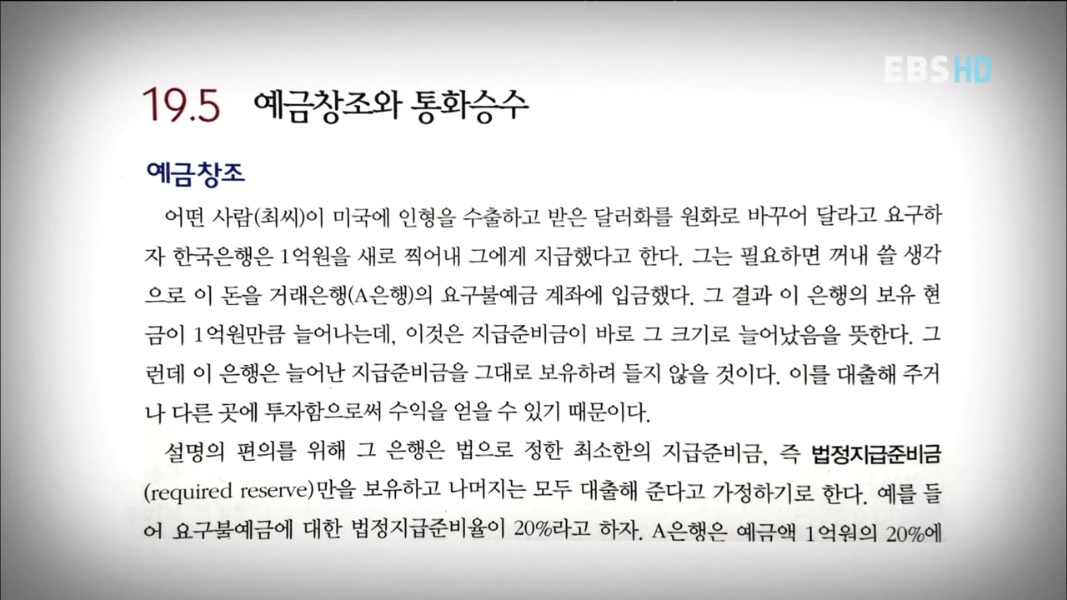 맨큐의 경제학 : 가장 유명한 거시 경제학 교과서
돈이 늘어나는 과정을 거시 경제학 교과서에서 언급
5
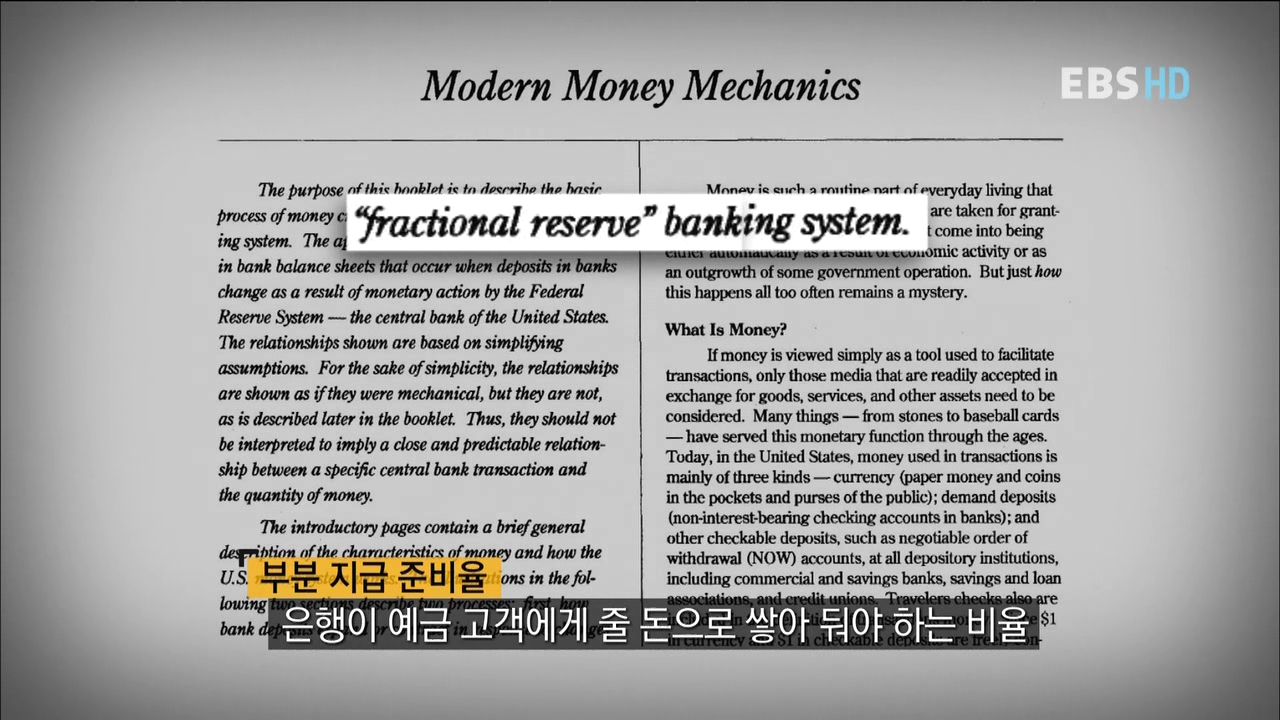 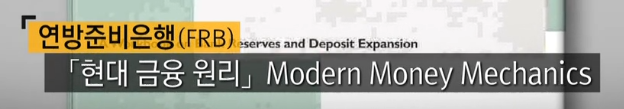 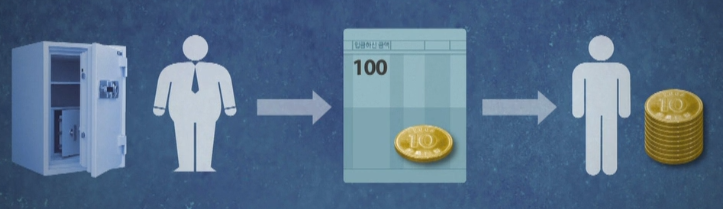 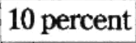 은행은 부분 지급 준비율을 충족하는 예금액(10%)만 남겨 놓은 채 나머지를 대출
6
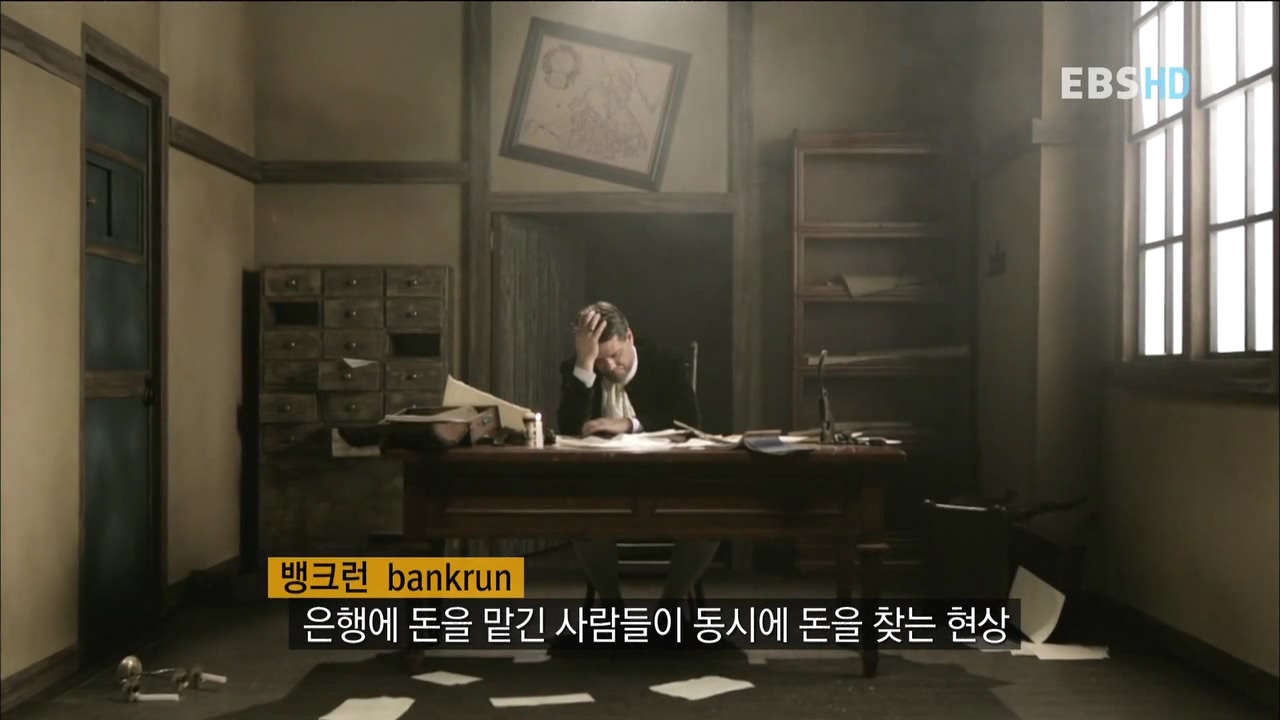 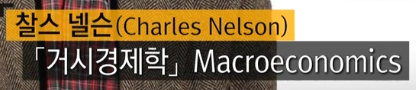 16세기 영국의 도시  금이 돈  금화 제조  보관용 금고 제작  금세공업자에게 금화 보관 위탁  금화 보관증 등장  금고의 돈을 이용 대출 사업  이자 중 일부를 예금자에게 나눠 줌  보관 금액 이상(10배)으로 대출  은행가로 변신  뱅크런  영국황실 공인(Chartered) 은행 등장
7
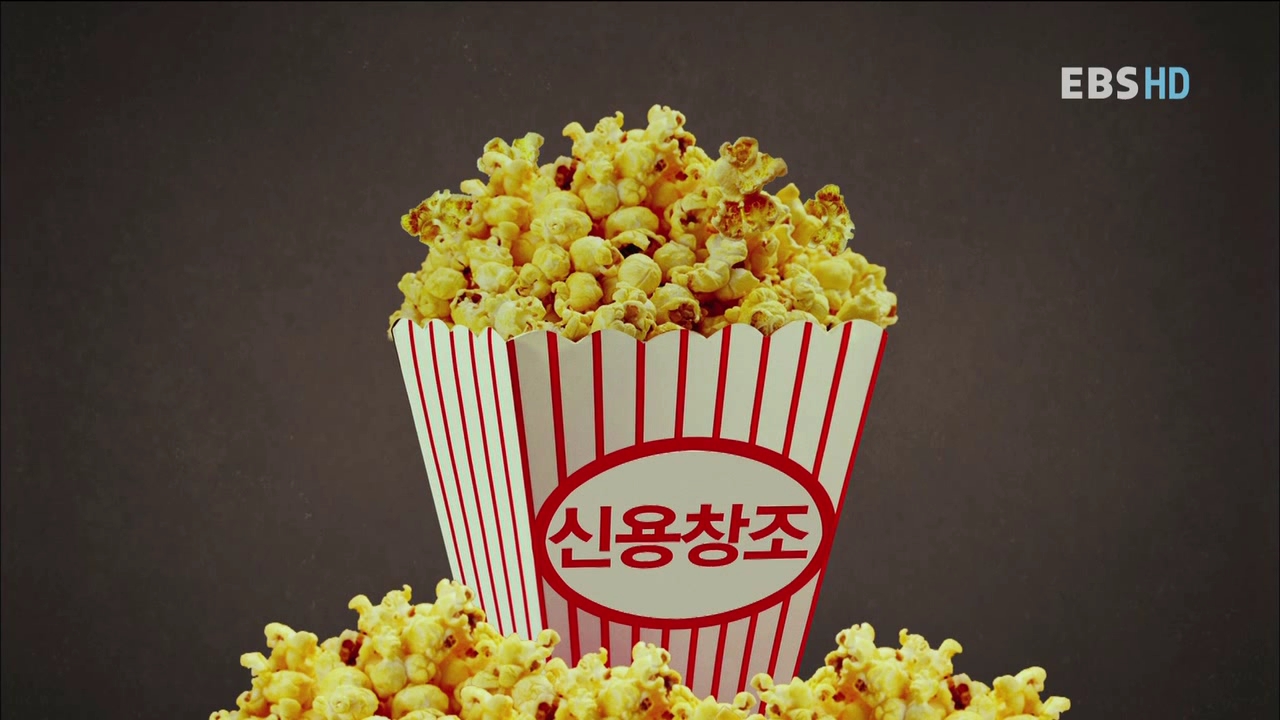 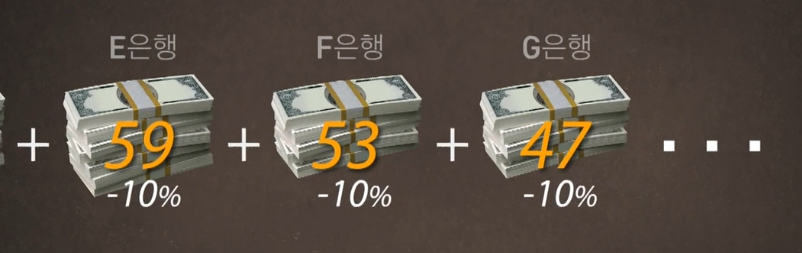 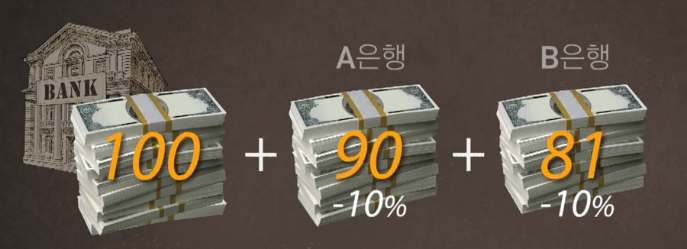 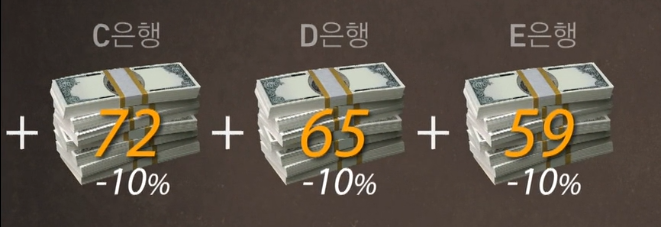 신용창조 : 은행이 대출해 줄 때 새 돈이 생긴다!
8
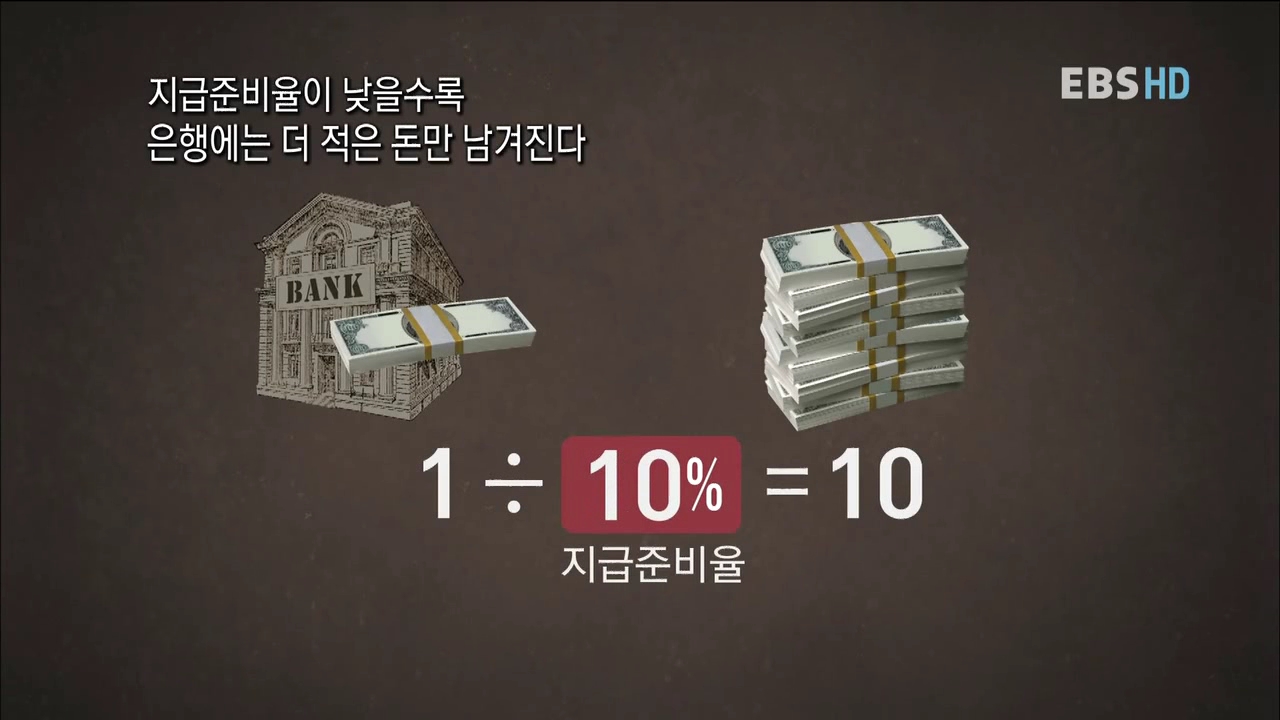 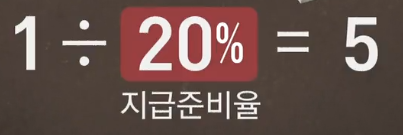 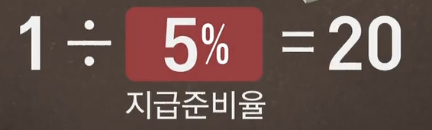 통화량 = 원금 x 1 / 지급준비율
우리나라의 지급준비율 : 평균 3.5% 내외
9
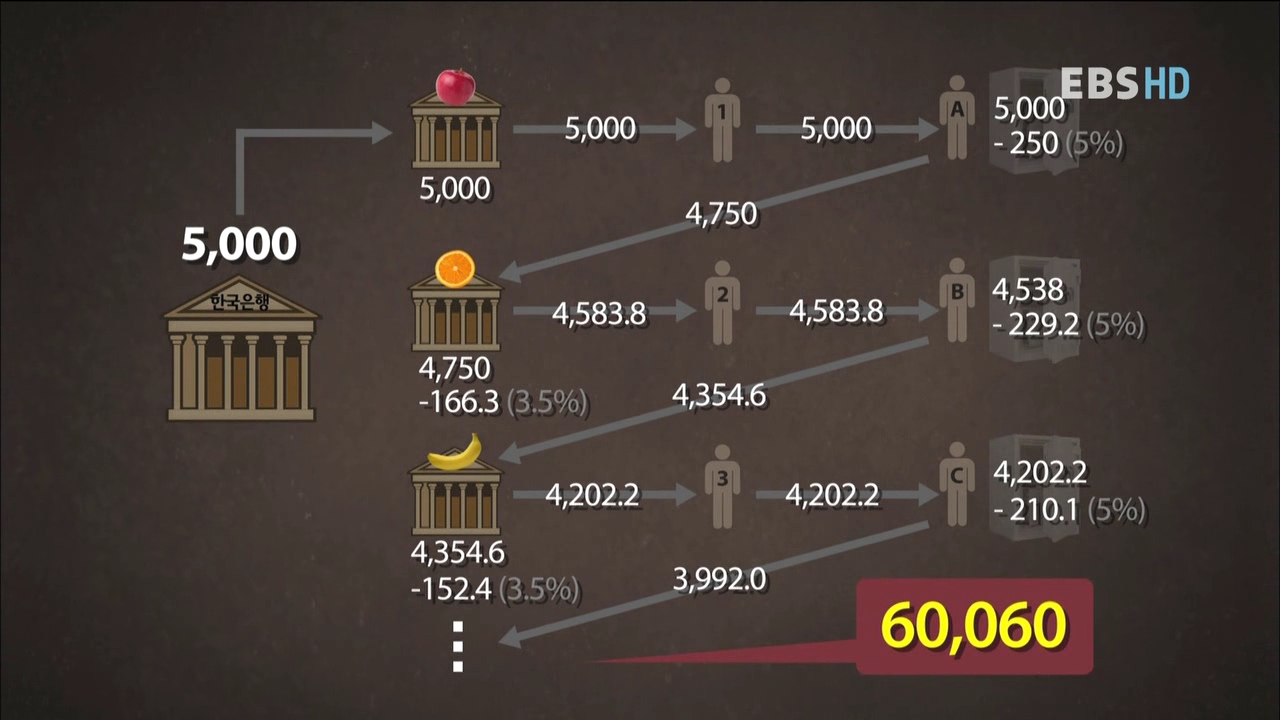 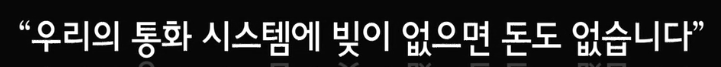 대출자는 5%만 사용하고 나머지 95%를 은행에 예금
은행의 지급준비율은 3.5% 
한국은행 화폐 발행액 : 5,000억  시중 통화량 : 6조
10
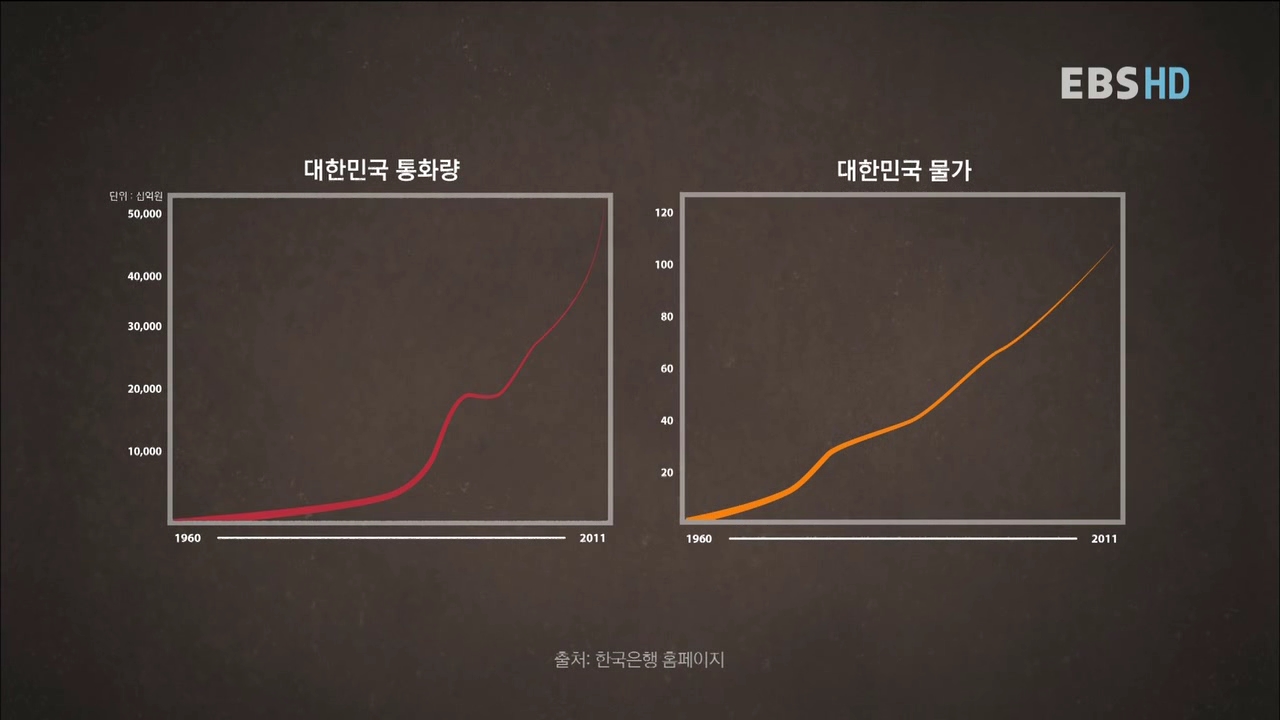 대한민국 물가는 통화량에 비례
11
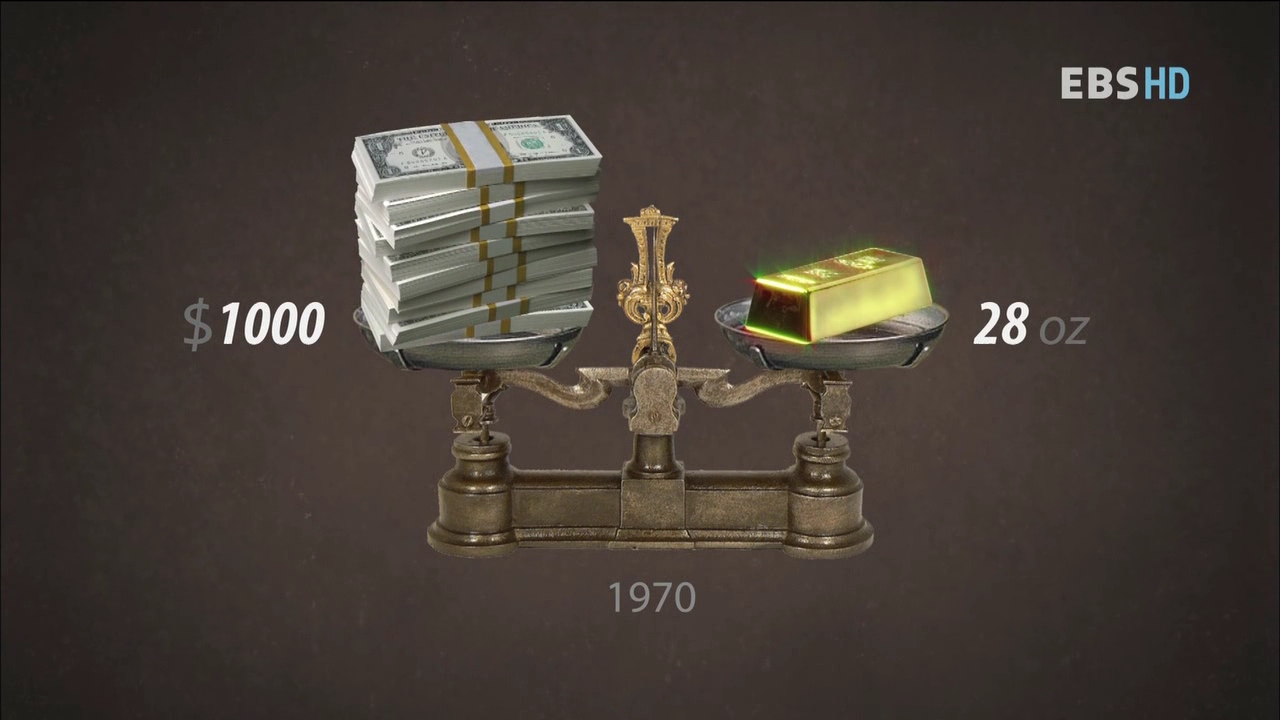 1970년 S1,000로 금 28온스 구입 가능
12
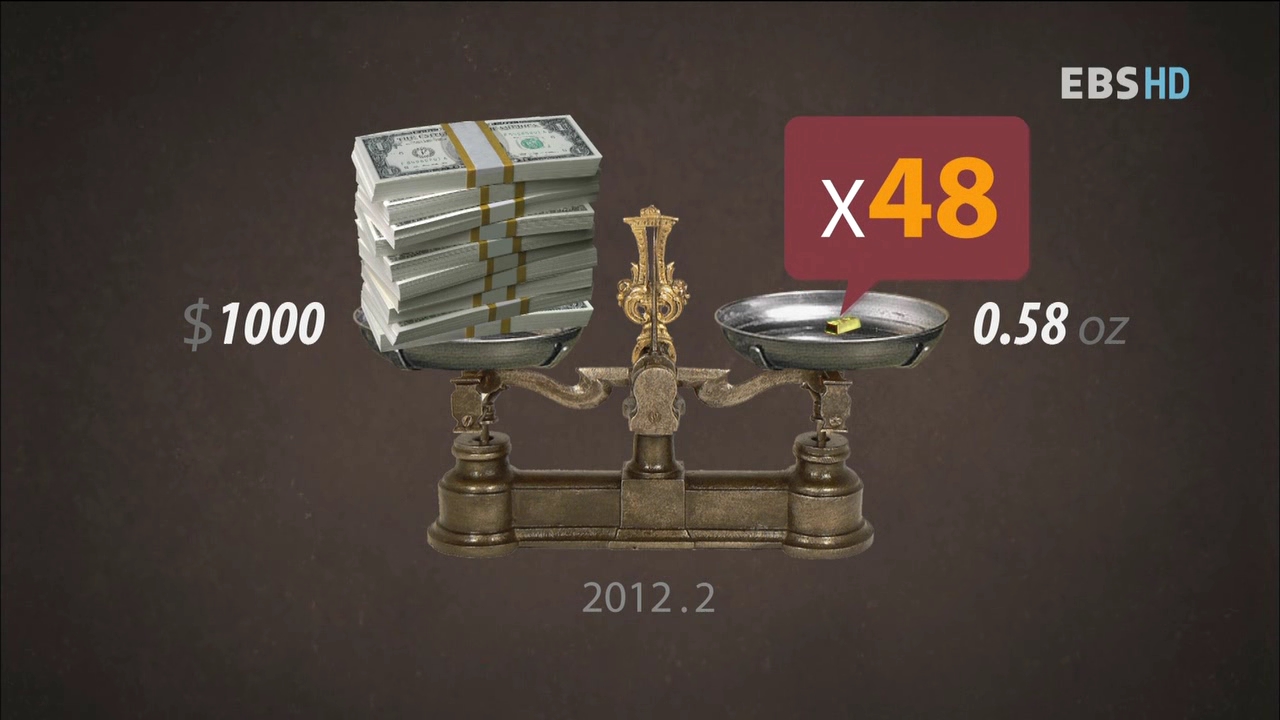 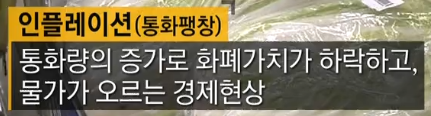 2012년 S1,000로 금 0.58온스 구입 가능  가격 48배 상승
13
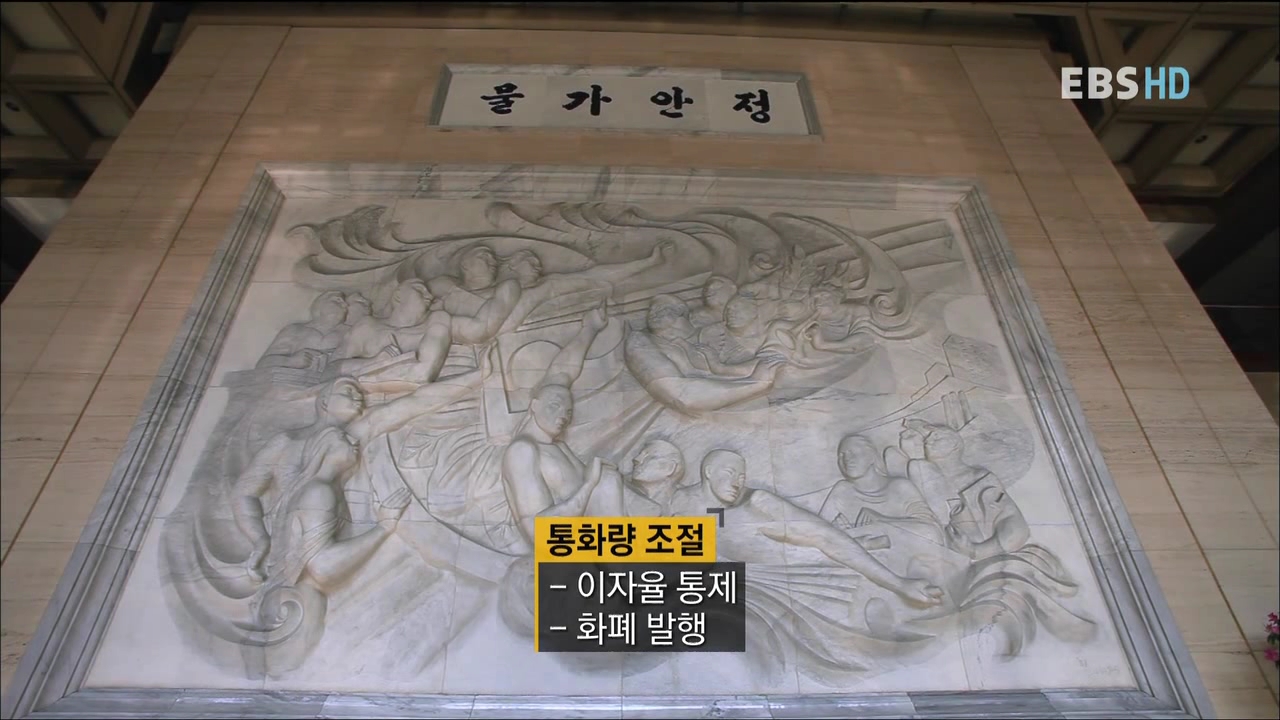 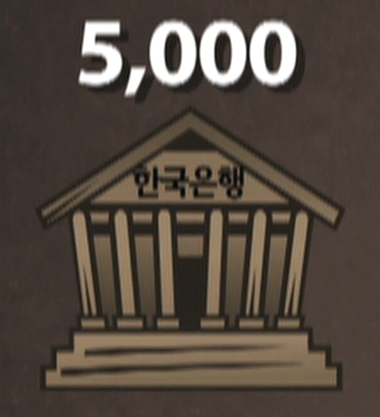 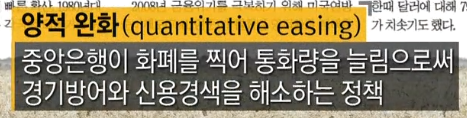 중앙은행의 역할 : 통화량 조절
두가지 권한 : 이자율 통제, 화폐 발행 (양적 완화)
이자율을 이용하여 통화량 조절 : 이자율   통화량 , 이자율   통화량 
14
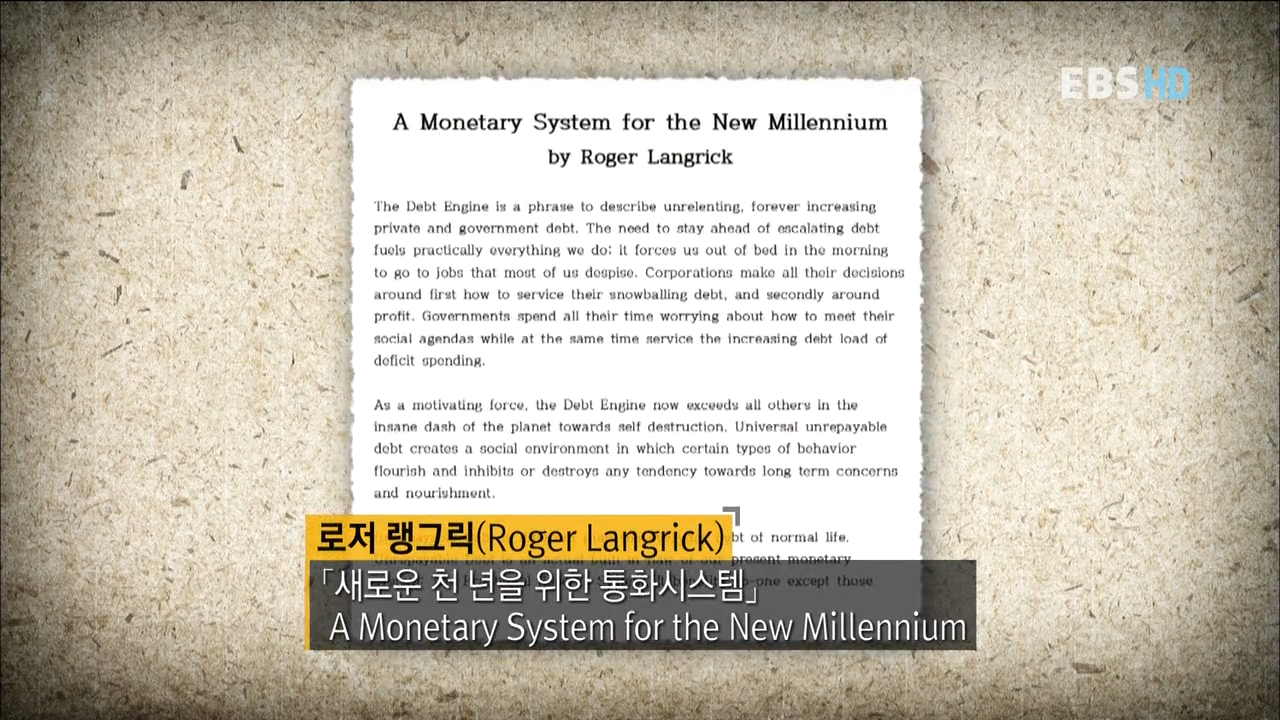 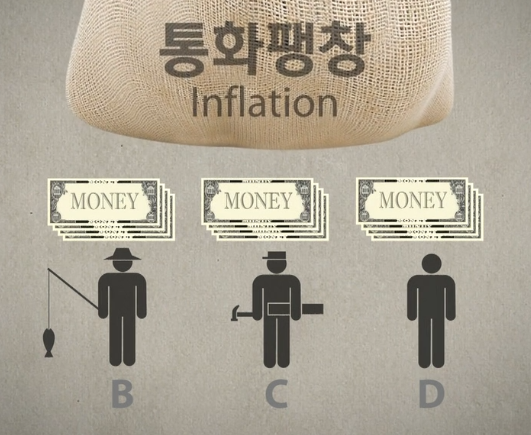 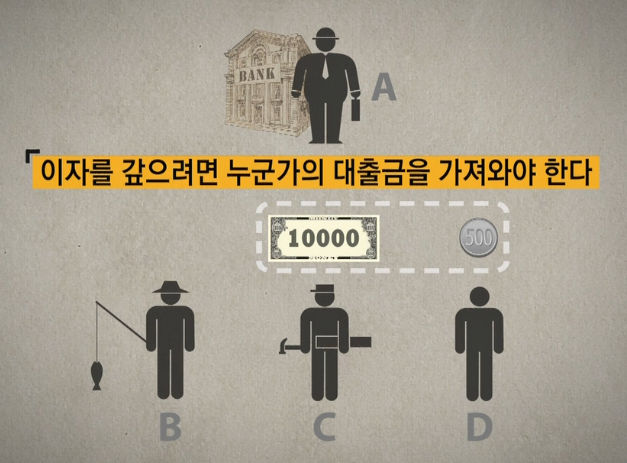 가상의 섬  단일 통화 체계(총 통화량 10,000원)  중앙은행 A와 시민 B, C, D (10,000원의 대출 원금과 500원의 이자) 빚을 갚기 위해서는 이자 마련을 위해 추가의 화폐를 발행해야 함  이 돈을 누군가 대출을 받고 채무자는 이 돈을 벌어서 이자를 갚아야 함
15
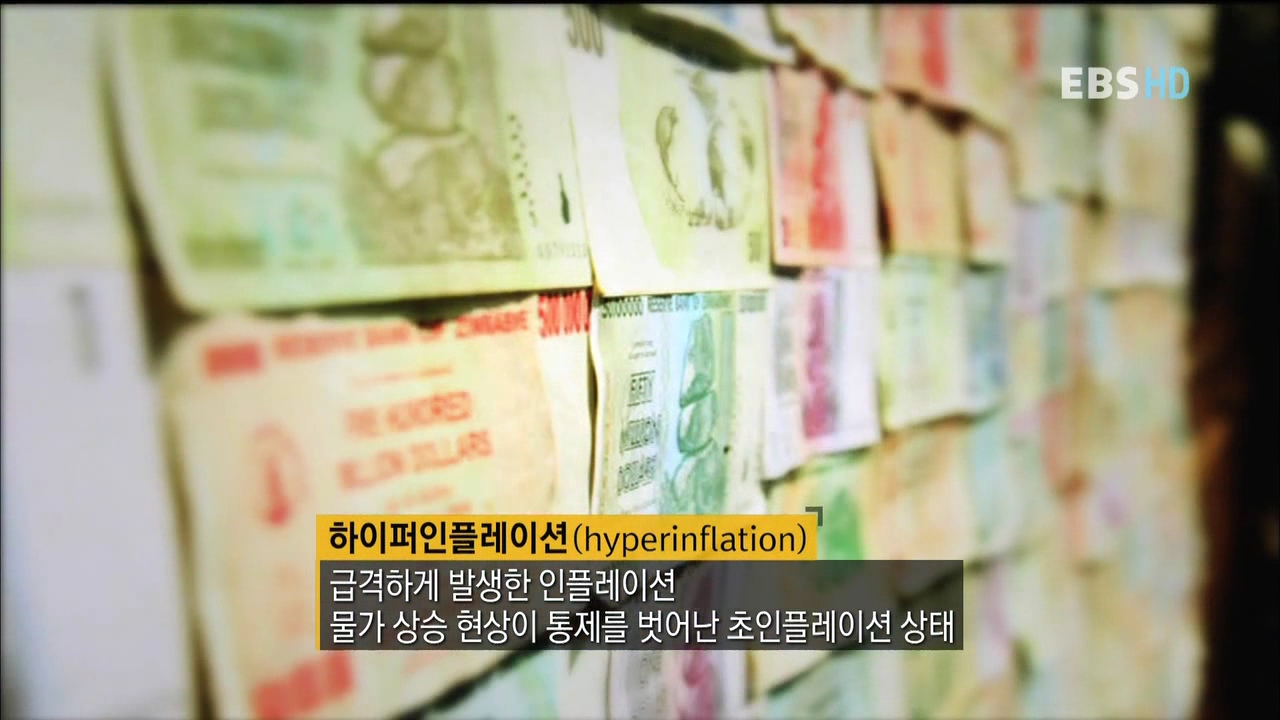 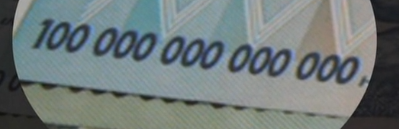 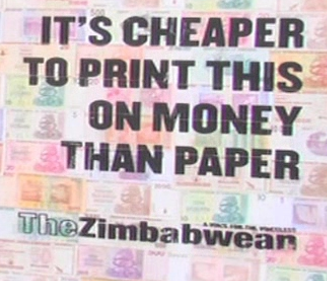 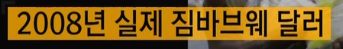 통화량 증가  인플레이션 발생 
짐바브웨 : “종이에 인쇄하는 것보다 돈에 인쇄하는 것이 더 저렴합니다”
16
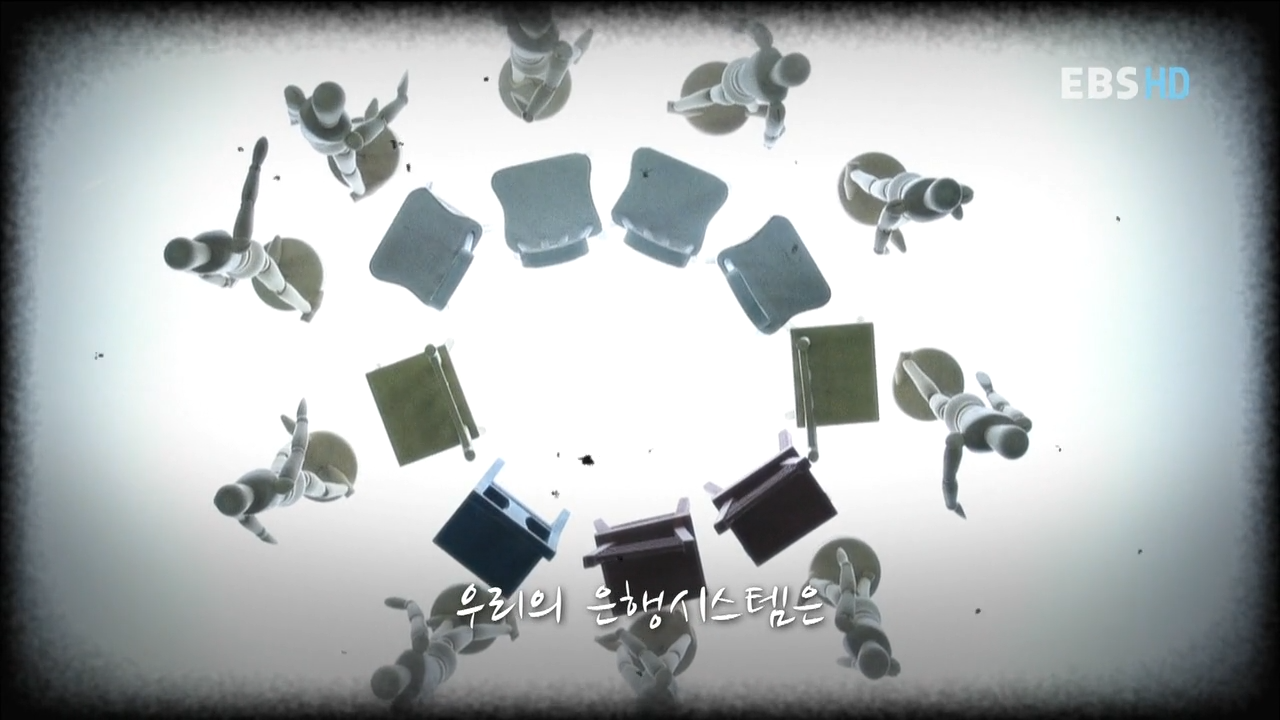 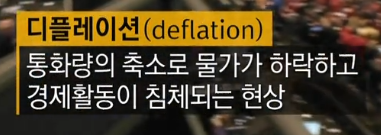 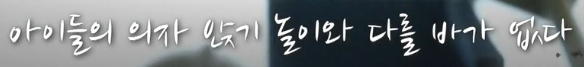 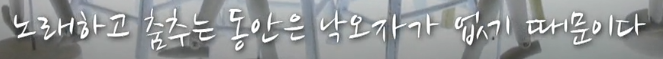 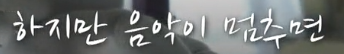 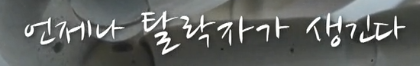 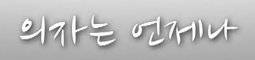 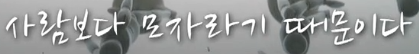 자본주의 은행 시스템  가상의 섬 사례와 같이 기본적으로 경쟁 시스템
통화 축소  디플레이션 발생 : 소비 감소  생산 감소  고용 감소  소득 감소  소비 감소 : 악순환
17
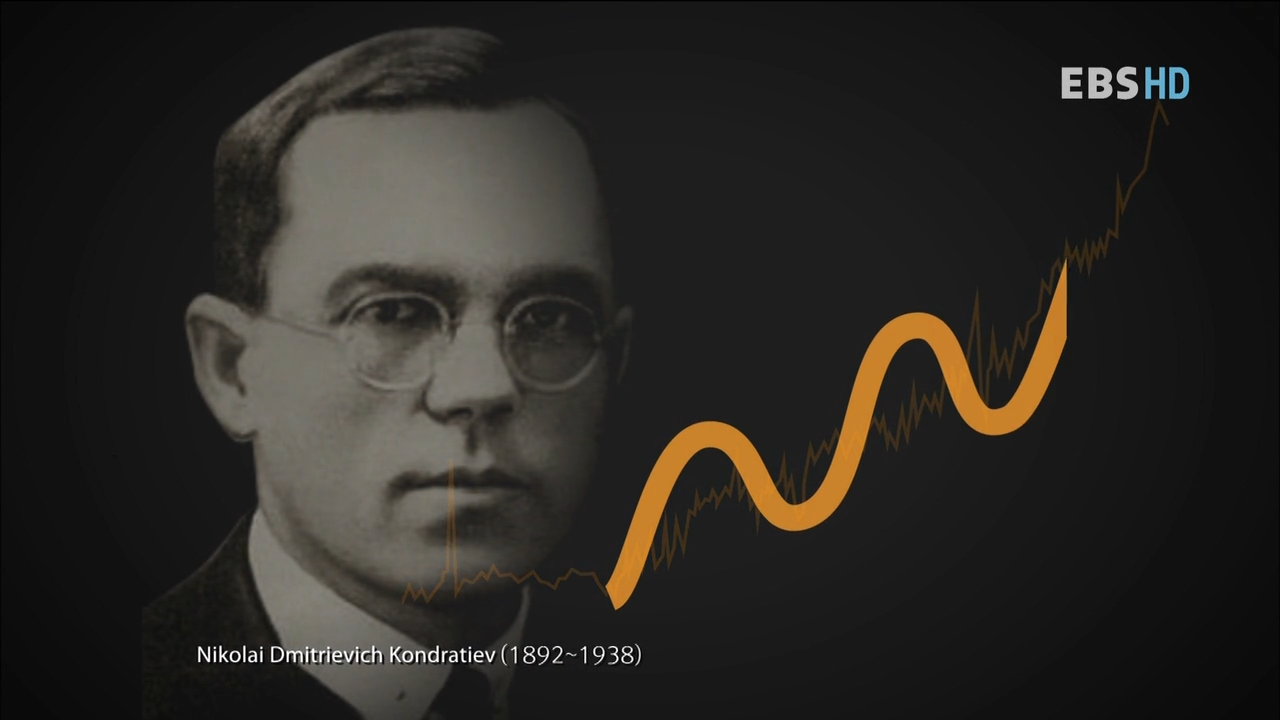 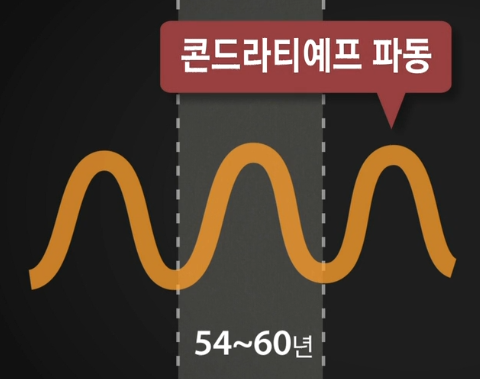 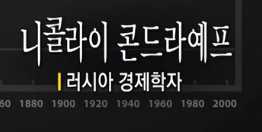 니콜라이 콘드라예프 : 금융시시템의 위기를 감지 할 수 있음
자본주의 경제 환경  장기 순환 주기 존재 (48년 ~ 60년)
2000년 이후는 미국 경제의 경기 하락기 : 2008년 모기지론(주택담보대출)에 의한 금융 위기
18
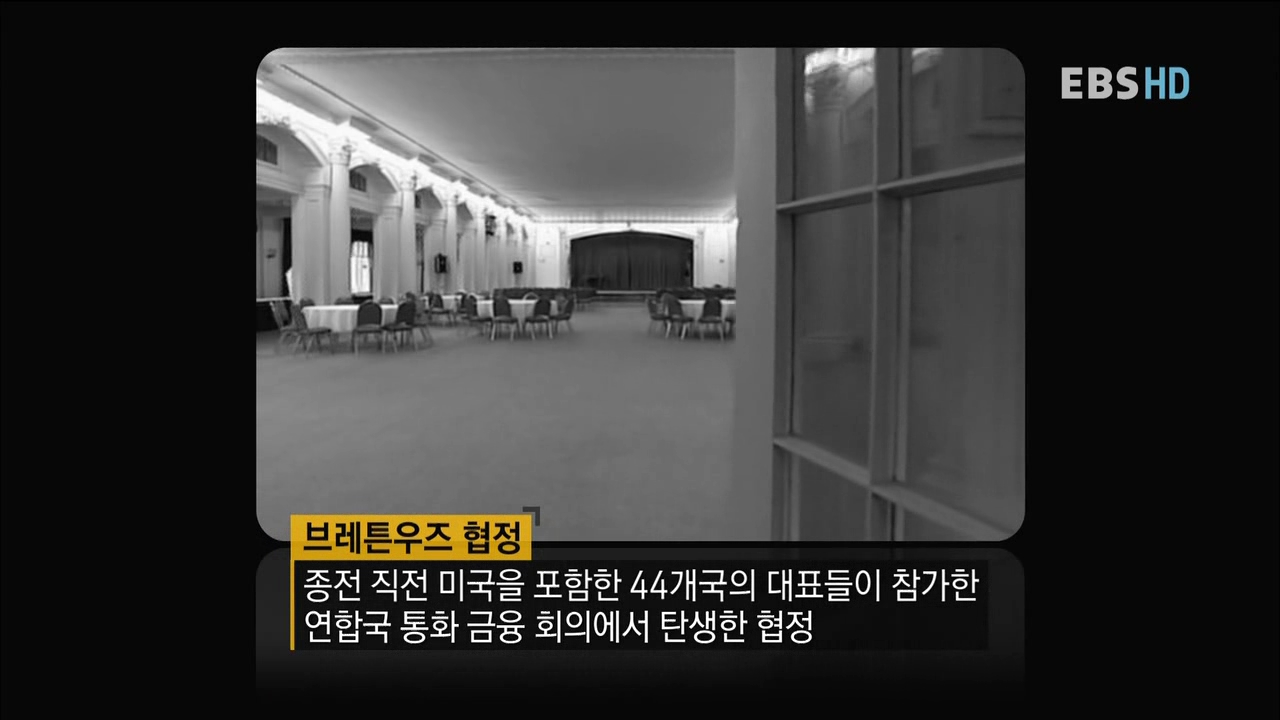 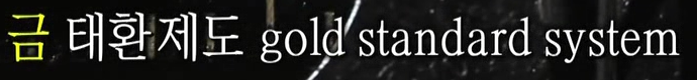 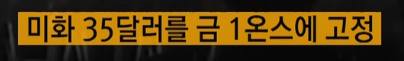 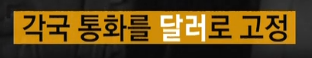 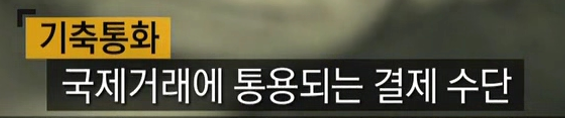 달러는 1944년 전세계 기축통화가 됨
19
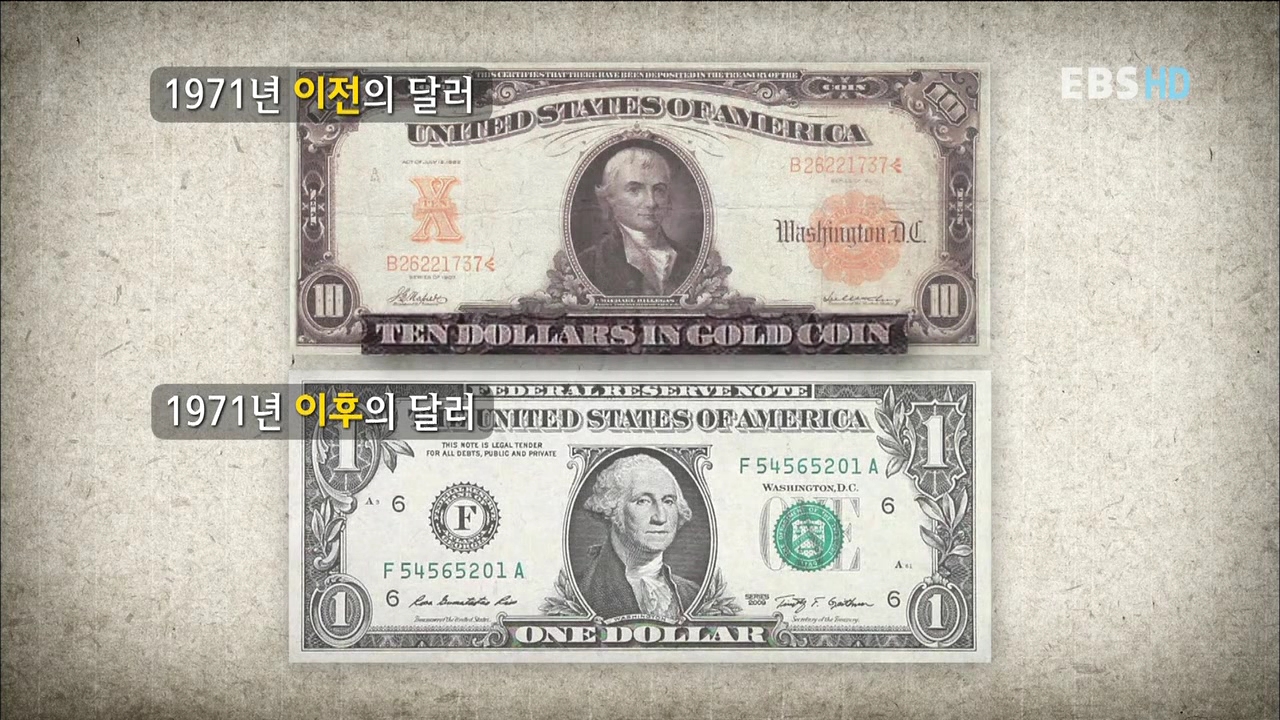 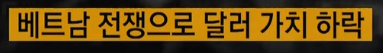 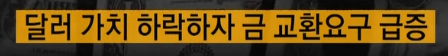 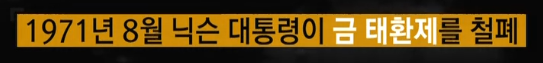 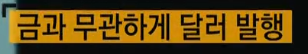 1971년 이전의 달러는 금으로 교환이 가능함
20
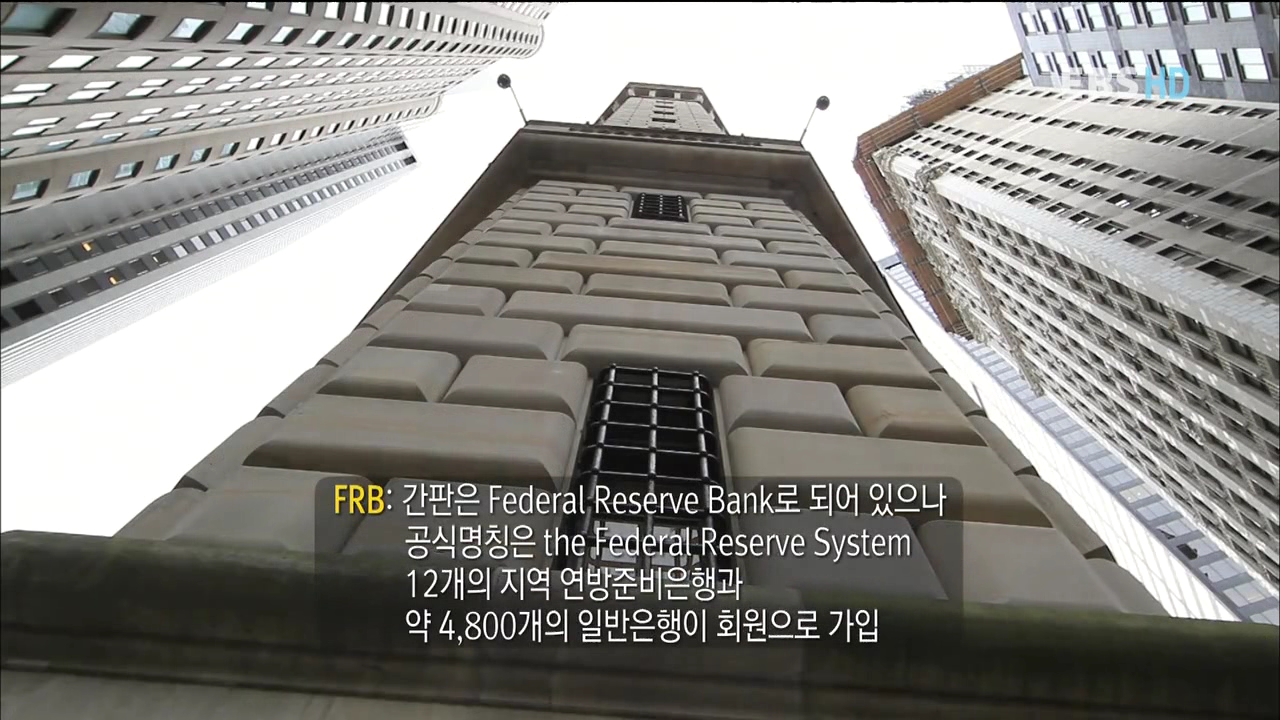 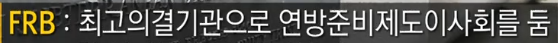 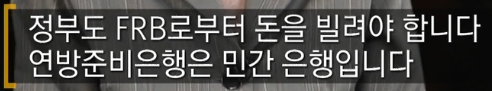 달러는 미국의 중앙은행인 FRB가 발행 : FRB는 민간은행
달러가 세계를 지배  몇몇 금융 자본이 세계를 지배
21
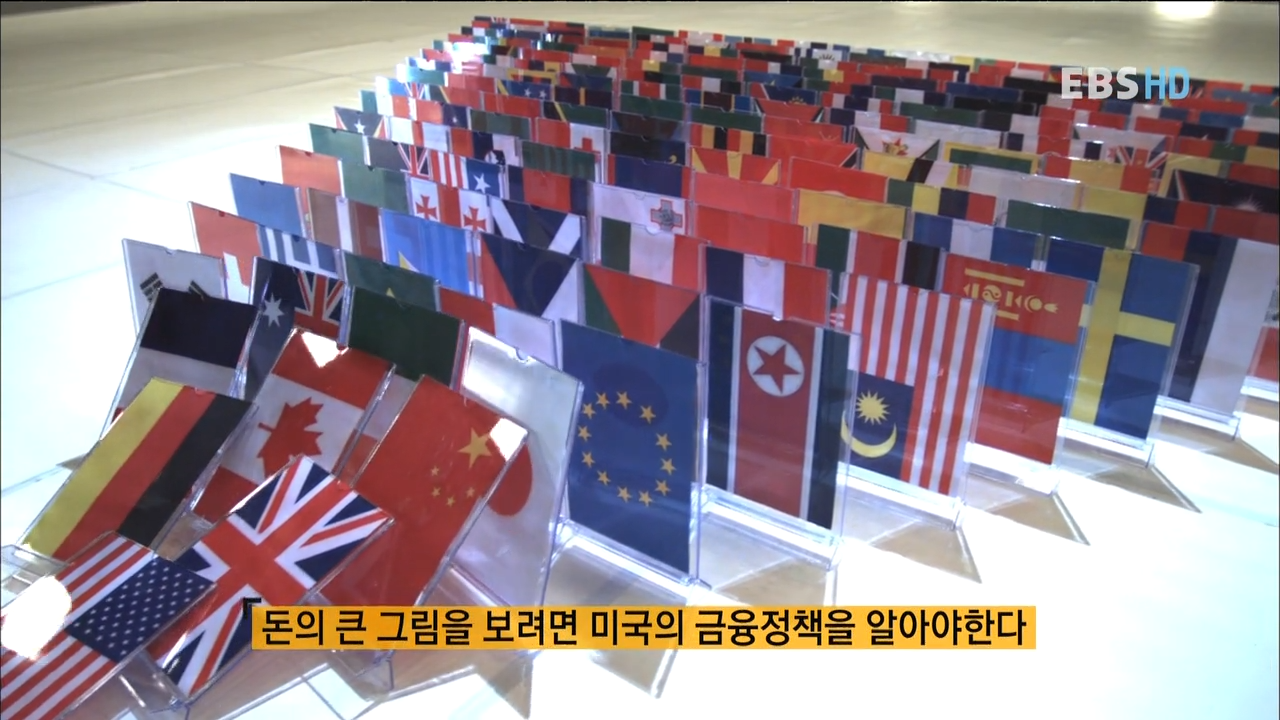 나의 지갑이 미국 경제와 세계 경제에 연결되어 있는 이유!
22
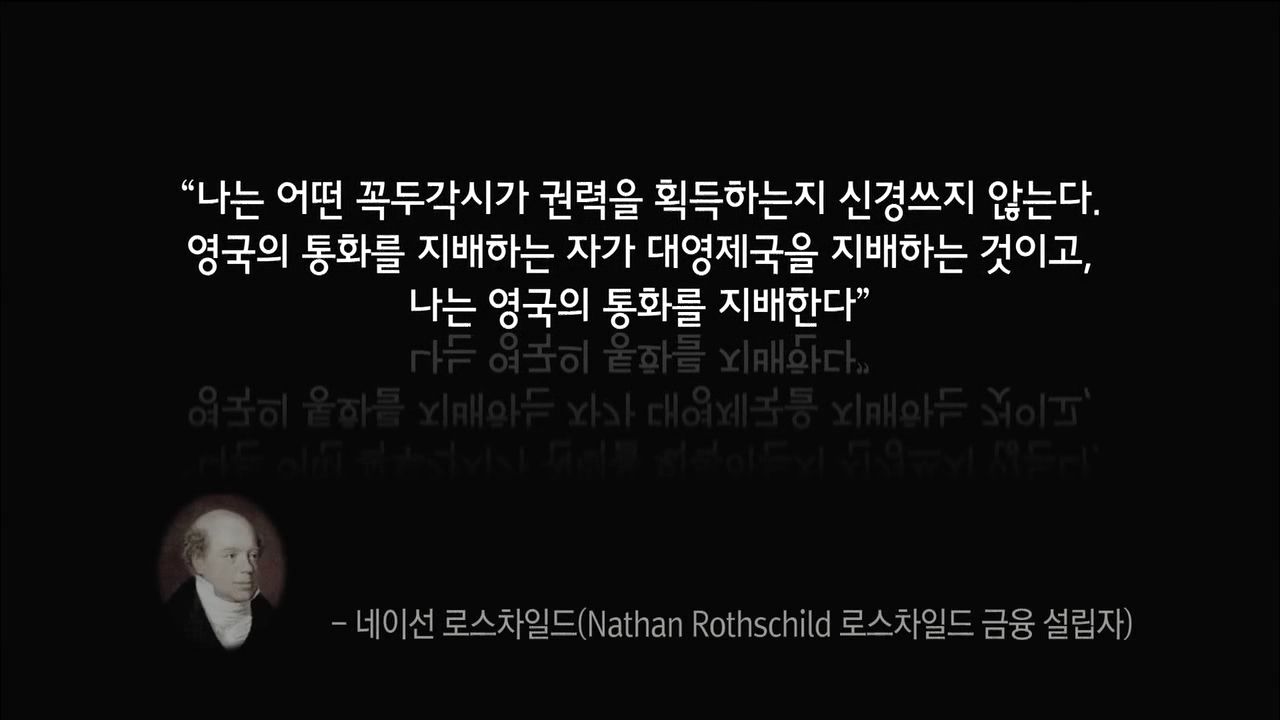 금융자본주의 시대
23
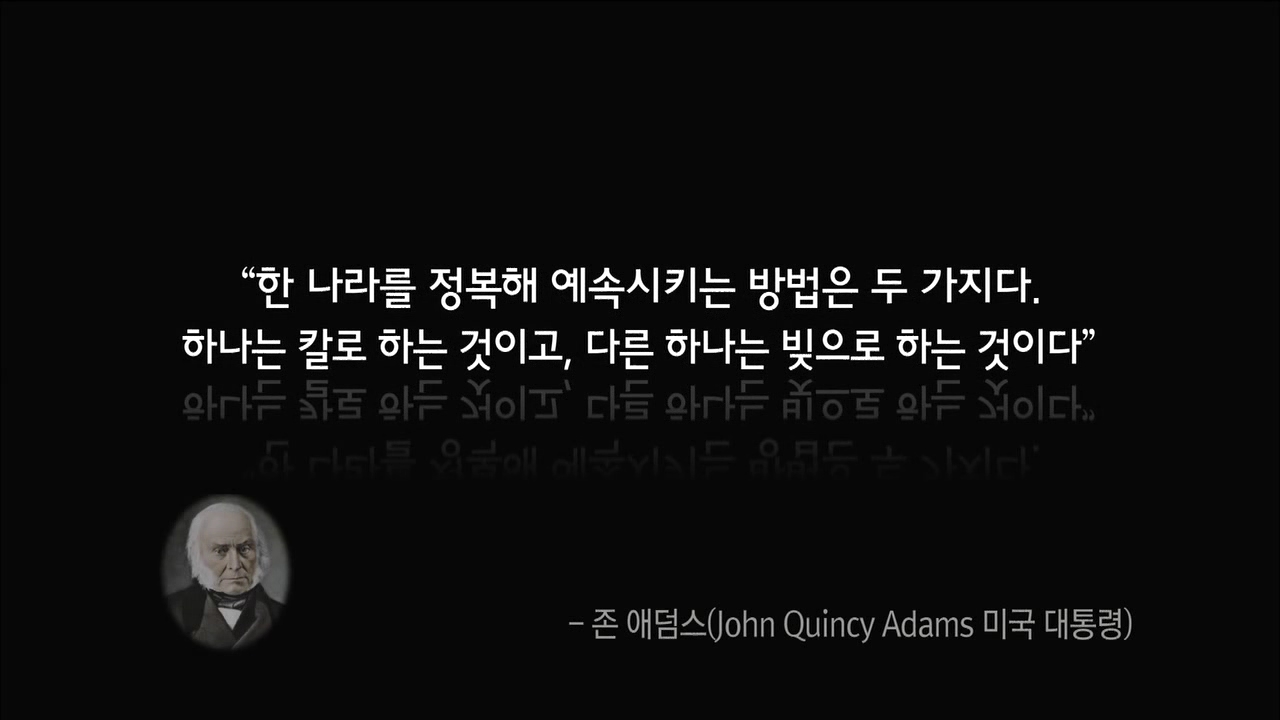 금융자본주의 시대
24